JEDI Discussion Activity
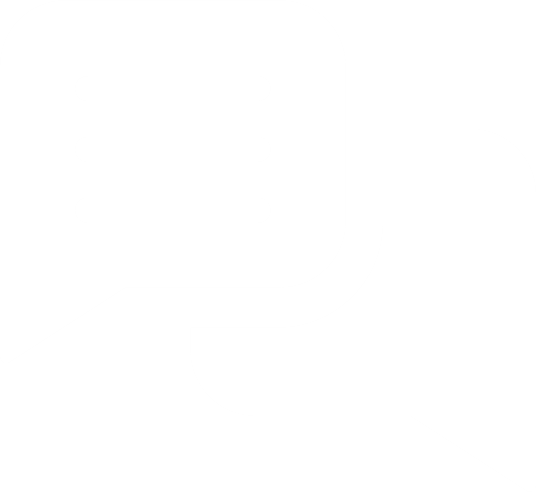 [Speaker Notes: Facilitator Notes:
This activity can take anywhere from 60-120 minutes depending on how much discussion occurs. 
This activity can happen alongside or before resource 1f (JEDI Continuum). If planning to do concurrently, hand out a copy of the JEDI Continuum worksheet to each attendee before starting presentation]
2
Activity Purpose
To guide conversations about organizational equity and health equity within the public health and safety partnership community through discussion of diversity, equality, inclusion, equity, and justice
[Speaker Notes: Facilitator Notes:
The primary purpose of this exercise is to guide conversations about organizational and health equity 
This activity will explicitly define each of these terms, then provide a moment to reflect within the team. Before leading the meeting, spend time becoming familiar with each definition.]
3
Learning Objectives
For public health and public safety members to:
Understand the impact of justice, equity, equality, diversity, and inclusion on health and organizational equity 
Discuss and determine what actions need to be taken to address these areas of concern
4
What is JEDI? 
Definitions 
Reflections
Discussion Activity 
Actionable Steps
1
Agenda
2
3
[Speaker Notes: Facilitator Notes:
Go over this agenda with the group to provide some structure to the activity 

What is JEDI = 15 minutes 
Discussion Activity = 30 minutes 
Actionable Steps = 30 minutes]
5
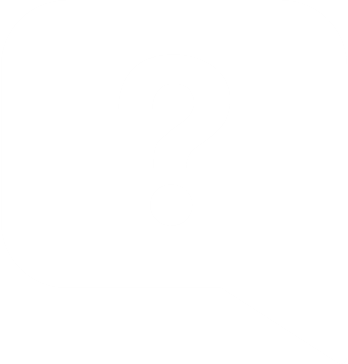 What is JEDI?
[Speaker Notes: Facilitator Notes:

The following slides provide a closer look at each definition of JEDI and provide a chance to reflect. 
Start by presenting the definition, asking an individual to read the definition out loud]
6
J
= Justice 

= Equity and Equality 

= Diversity 

= Inclusion
E
What is JEDI?
D
I
[Speaker Notes: Facilitator Notes:
Good time to connect to JEDI Continuum Resource (1f) - can have this in front of them if already completed. Helpful for referring back to. If 1f not completed, this activity will provide great background info for 1f later down the road]
7
Turn and Talk
Turn to someone near by you.
1
Choose one of the terms and define in your own words.
2
Discuss:
What does that term mean to you? 
What does it look like?
3
[Speaker Notes: Facilitator Notes:
Take 1-2 minutes for this]
8
Diversity
[Speaker Notes: Facilitator Notes:
Read definition
Ask team if there is anything they would add or remove to this definition. 
If wanting to prompt more discussion, ask questions such as "What does this look like? What does this not look like?"]
9
Equality
[Speaker Notes: Facilitator Notes:

Read definition
Ask team if there is anything they would add or remove to this definition. 
If wanting to prompt more discussion, ask questions such as "What does this look like? What does this not look like?"]
10
Inclusion
[Speaker Notes: Facilitator Notes:

Read definition
Ask team if there is anything they would add or remove to this definition. 
If wanting to prompt more discussion, ask questions such as "What does this look like? What does this not look like?"]
11
Equity
[Speaker Notes: Facilitator Notes:

Read definition
Ask team if there is anything they would add or remove to this definition. 
If wanting to prompt more discussion, ask questions such as "What does this look like? What does this not look like?"]
12
Justice
[Speaker Notes: Facilitator Notes:

Read definition
Ask team if there is anything they would add or remove to this definition. 
If wanting to prompt more discussion, ask questions such as "What does this look like? What does this not look like?"]
13
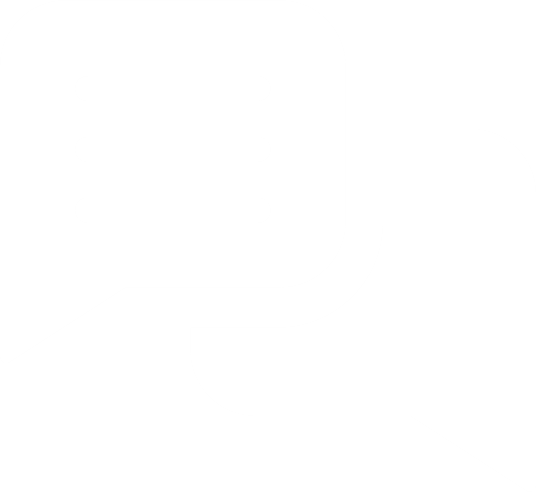 Discussion
[Speaker Notes: Facilitator Notes:
This discussion section is broken down into three larger topics: Foundations of Equity, Public Health and Safety Partnership’s Equity Status, and Engaging Communities. Each section has multiple questions to ponder. Plan on spending 10-15 minutes per topic 
Discussion can occur in either partners, small groups, or whole group. If not whole group, spent 5-7 minutes in small/partner groups, then spend 5-7 minutes sharing out loud in whole group. 
It's okay if the discussion flows naturally – do not feel the need to rein it in unless it gets far off track.]
14
Foundations of Equity
What does equity in our community look like when it comes to overdose prevention? 
What are some health inequities in our community related to the overdose crisis that we have observed or seen documented by data?
What action steps do we need to take? What additional information do we need to make decisions?
[Speaker Notes: Facilitator Notes: 
Discussion can occur in either partners, small groups, or whole group. If not whole group, spent 5-7 minutes in small/partner groups, then spend 5-7 minutes sharing out loud in whole group. 
It's okay if the discussion flows naturally – do not feel the need to rein it in unless it gets far off track.]
15
Public Health and Safety Partnership’s  Equity Status
What does equity in our PHAST look like? What about diversity and inclusion?
How equitable, diverse, and inclusive is our PHAST, currently? 
What would happen if we did nothing differently around equity?
Who will make decisions about the actions we could take to advance health equity and/or address the overdose crisis in our community?
What are our desired results around health equity? What would achieving health equity in our community look like?
[Speaker Notes: Facilitator Notes:

Discussion can occur in either partners, small groups, or whole group. If not whole group, spent 5-7 minutes in small/partner groups, then spend 5-7 minutes sharing out loud in whole group. 
It's okay if the discussion flows naturally – do not feel the need to rein it in unless it gets far off track.]
16
Engaging Communities
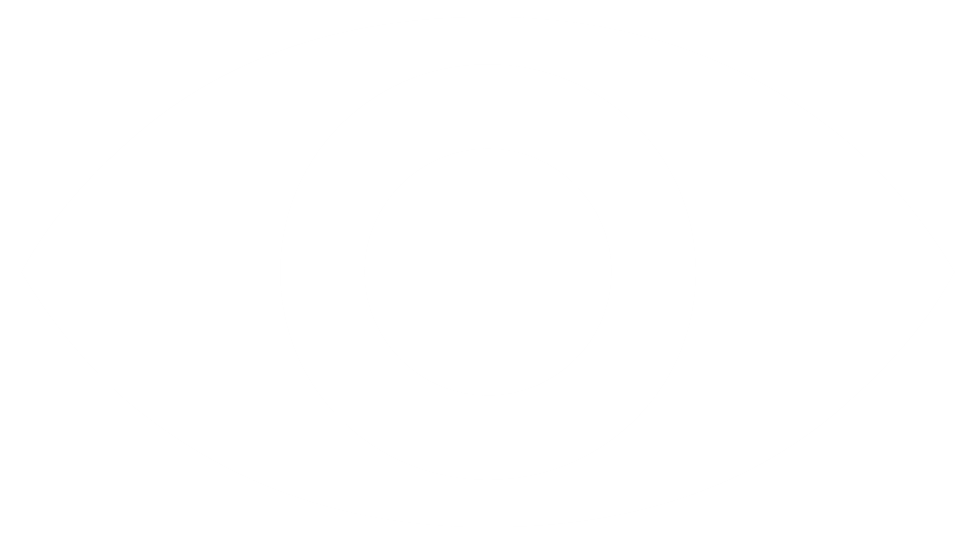 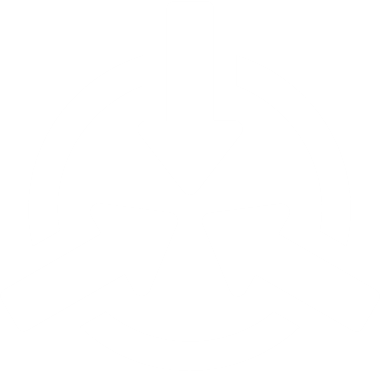 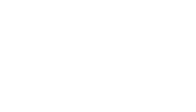 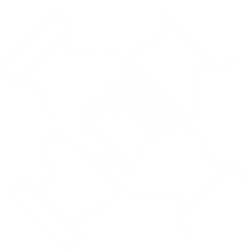 [Speaker Notes: Facilitator Notes:

Discussion can occur in either partners, small groups, or whole group. If not whole group, spent 5-7 minutes in small/partner groups, then spend 5-7 minutes sharing out loud in whole group. 
It's okay if the discussion flows naturally – do not feel the need to rein it in unless it gets far off track.]
17
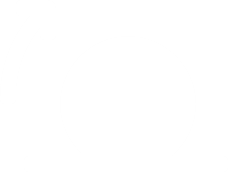 Taking Action
[Speaker Notes: Facilitator Notes:

The goal of this section is to leave with at least one effective and actionable step to address a JEDI issue related to the public health and safety team. 
First, you'll go over what makes a step actionable and an example 
Then, the team will generate ideas of potential actions that need to be taken. Refer back to any problems or issues mentioned during the earlier discussion portion. If the team is having trouble deciding a single problem to focus on, guide them to choosing just one. 
Next, define key parameters and measures to address the problem, resulting in an actionable step.]
18
Reflect: What actions can we take that are in alignment with our public health and safety partnership’s North Star of reducing overdose deaths?
[Speaker Notes: Facilitator Notes:
Spend 5 minutes reflecting on this through discussion in whole group or small groups. 
At this point, can add 10-15 minutes to give time to complete JEDI Continuum worksheet (fill in blanks) to reflect on current public health and safety partnership progress]
19
Actionable Steps
To create an actionable step, it is necessary to think about..
The intended impact of the action 
How to measure effectiveness 
Potential unintended consequences 
What resources are required 
Who is responsible for each step
20
Sample Actionable Step
Example: 
To address inequity, our team will set aside one hour a month to communicate with community members at a town hall meeting with the goal of sharing of lived experiences and community wisdom. 
Lauren will lead meetings; Steve will share information with the community 
We will need a meeting room and community outreach materials
To measure effectiveness, we will send out a community survey before and after the town halls
21
Make It Happen: Choose ONE area of health equity to focus on. What actions need to be taken to address this?
[Speaker Notes: Facilitator Notes:
Have the group come to a consensus on the MOST pressing or a problem that can be easily addressed. This can be difficult to narrow down. In future meetings, you can always carry on this practice to create more actionable steps. Right now, the goal is just ONE.]
22
Make It Happen
As a group, determine ONE specific action and create an actionable step. Make sure to include...
The intended impact of the action 
How to measure effectiveness 
Potential unintended consequences 
What resources are required 
Who is responsible for each step
[Speaker Notes: Facilitator Notes:
Once the group has determined the problem area to focus on, start going bullet by bullet 
What is the intended impact of this action? What do we hope will happen?
How can we measure effectiveness? What data can we collect? How long of a timeframe do we need? 
What are some potential unintended consequences? How might each stakeholder react?
What resources will we need? What is our budget for tackling this issue?
Who is responsible for each step? Who is in responsible for managing this action?]
JEDI Discussion Activity
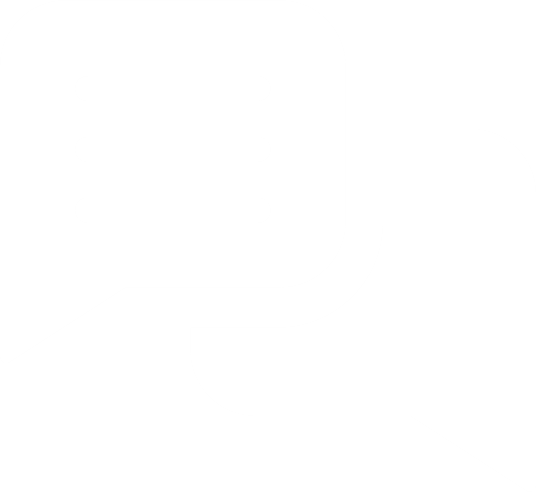